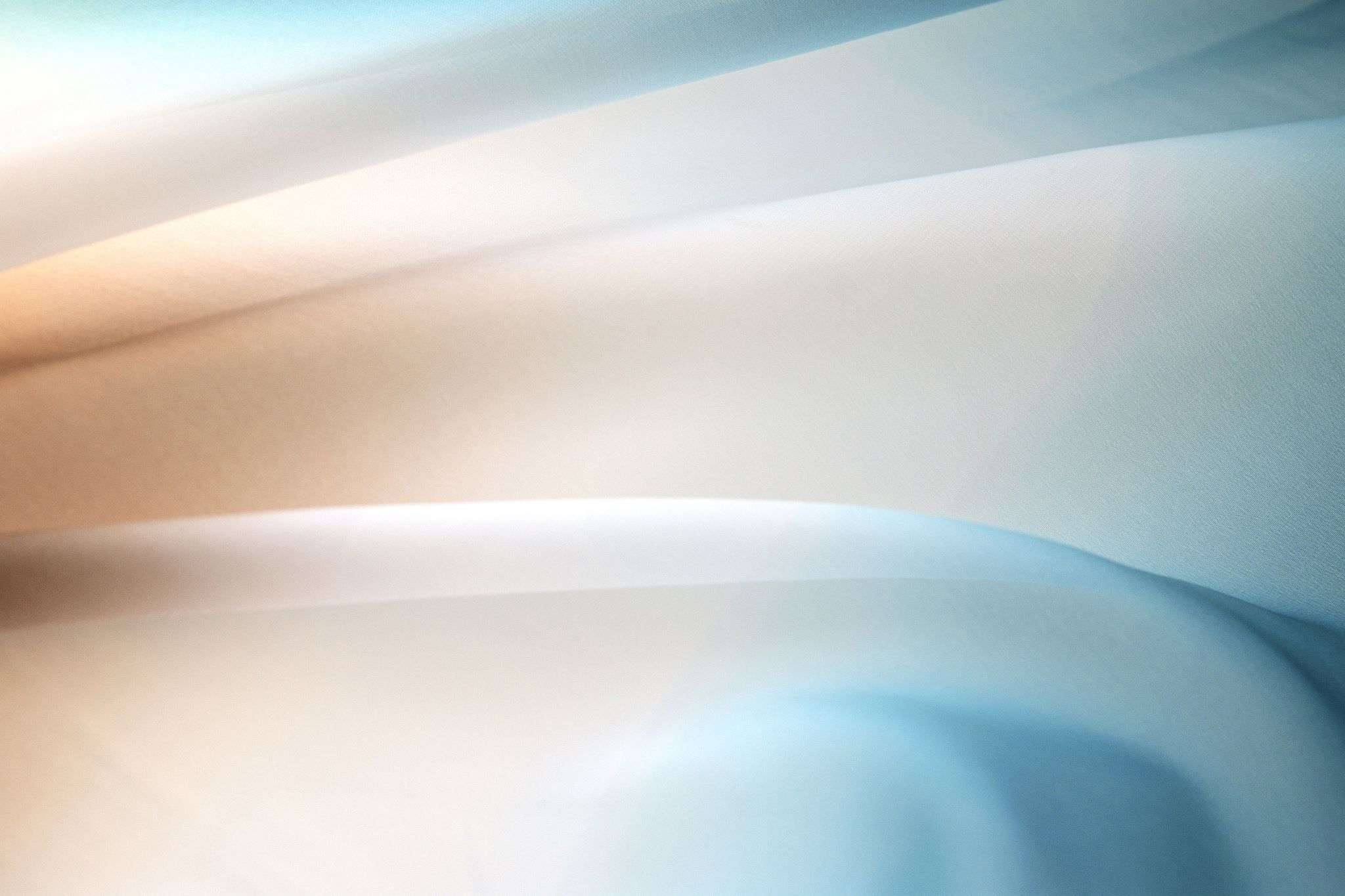 MSGV – cv. 5
Alan Faltýnek
Jaro 2024
Cv. 4
Dotazník
Co by měl obsahovat? 
Úvodní slovo (vysvětlení provádění výzkumu, kdo kdy kde, jaké jsou cíle apod.)
Samotné otázky (nejlépe kombinace otevřených, uzavřených – pokrýt všechny možnosti, možnost použití hodnotících stupnic apod.) PZOR na složení jednotlivých typů otázek!
Identifikační otázky (pohlaví, věková skupina, vzdělání apod.) – otázka pohlaví(?)
Poděkování, kontakt
Ukázka
https://www.obcepro.cz/metodika 
MČ Brno-Líšeň
Zadání cvičení
Zpracujte návrh dotazníkového šetření včetně návrhu dotazníkového archu, a to pro jedno z níže uvedených výzkumných témat:
o	výzkum suburbanizace v zázemí velkého města;
o	výzkum spádovosti za službami v periferním regionu;
o	výzkum diferenciace kvality života na území velkého města;
o	výzkum každodenní časoprostorové mobility seniorů
CV_5
Pokuste se alespoň hrubě nastínit parametry samplingu (výběr vzorku).

Samotný dotazníkový arch by neměl být delší než dvě strany.

Úterní skupiny do: PO 25.3. (23:59)
Středeční skupina do: ÚT 26.3. (23:59)
Dotazy?